Ethics and Deviance in Sport Part 2
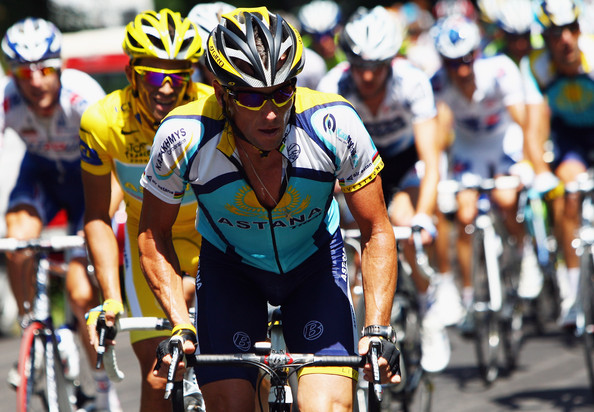 Reasons to take illegal Drugs
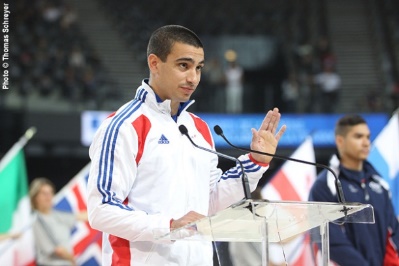 Pressure: 
Coaches
Friends/Family
Performers
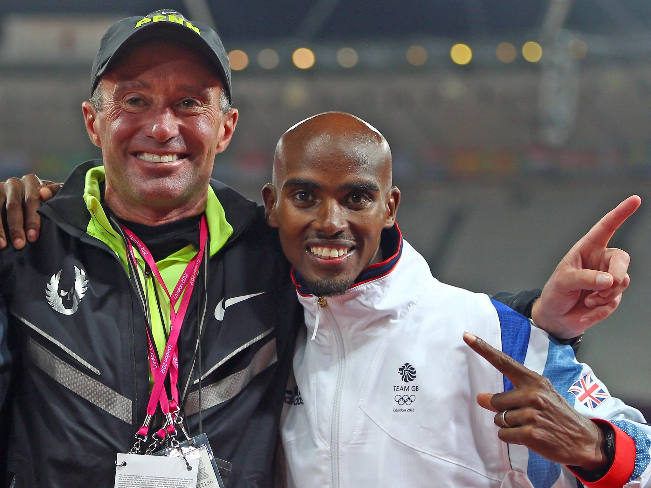 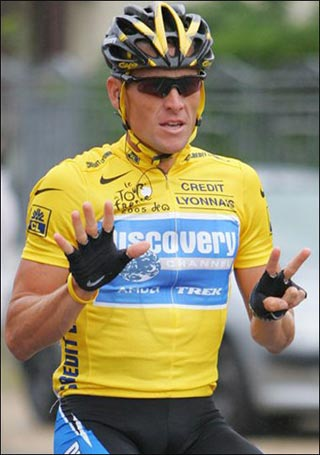 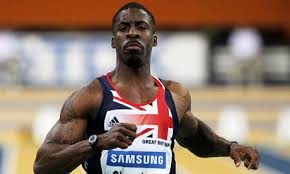 Pressure: political
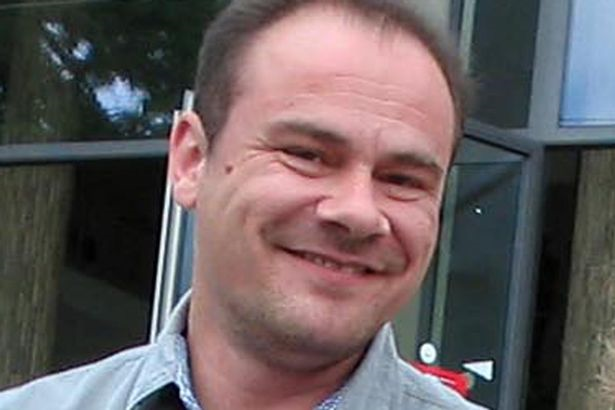 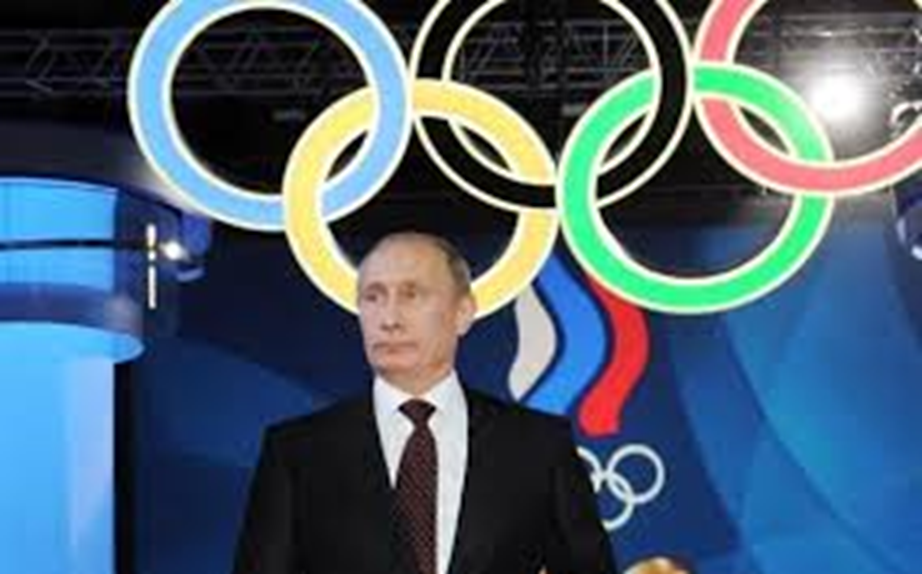 Systematic cheating

Whole systems cheating.
East German Doping Programme

Russian Athletes banned.
Pressure to take illegal drugs
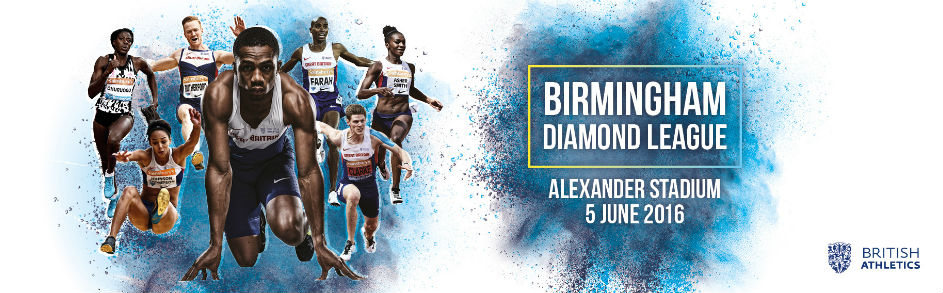 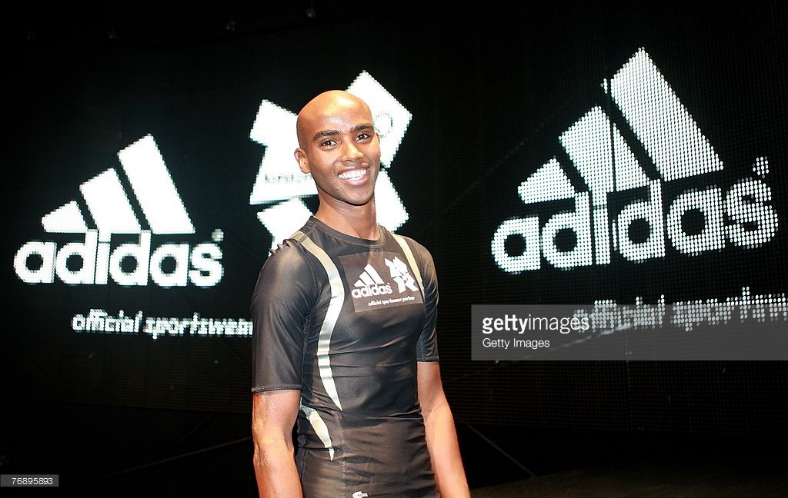 Reason for taking drugs in sport
“Everyone else is taking them”.

Sharapova
(Tennis)
Floyd Landis (Cycle)
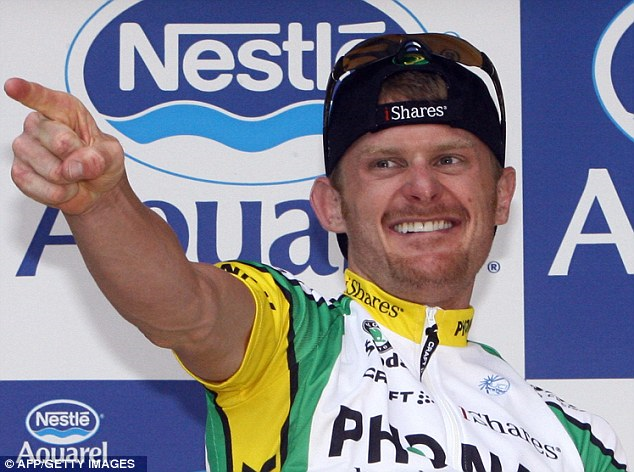 Consequences
Wonder if you lose to a clean athlete.

Discredited sport!

Discredited country and society.
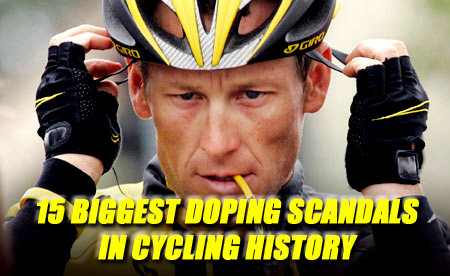 Morality- Gives an unfair advantage

Health
Against the law

Role model- bad example
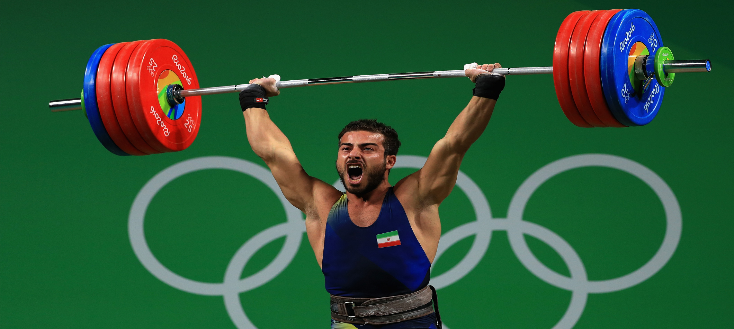 Strategies